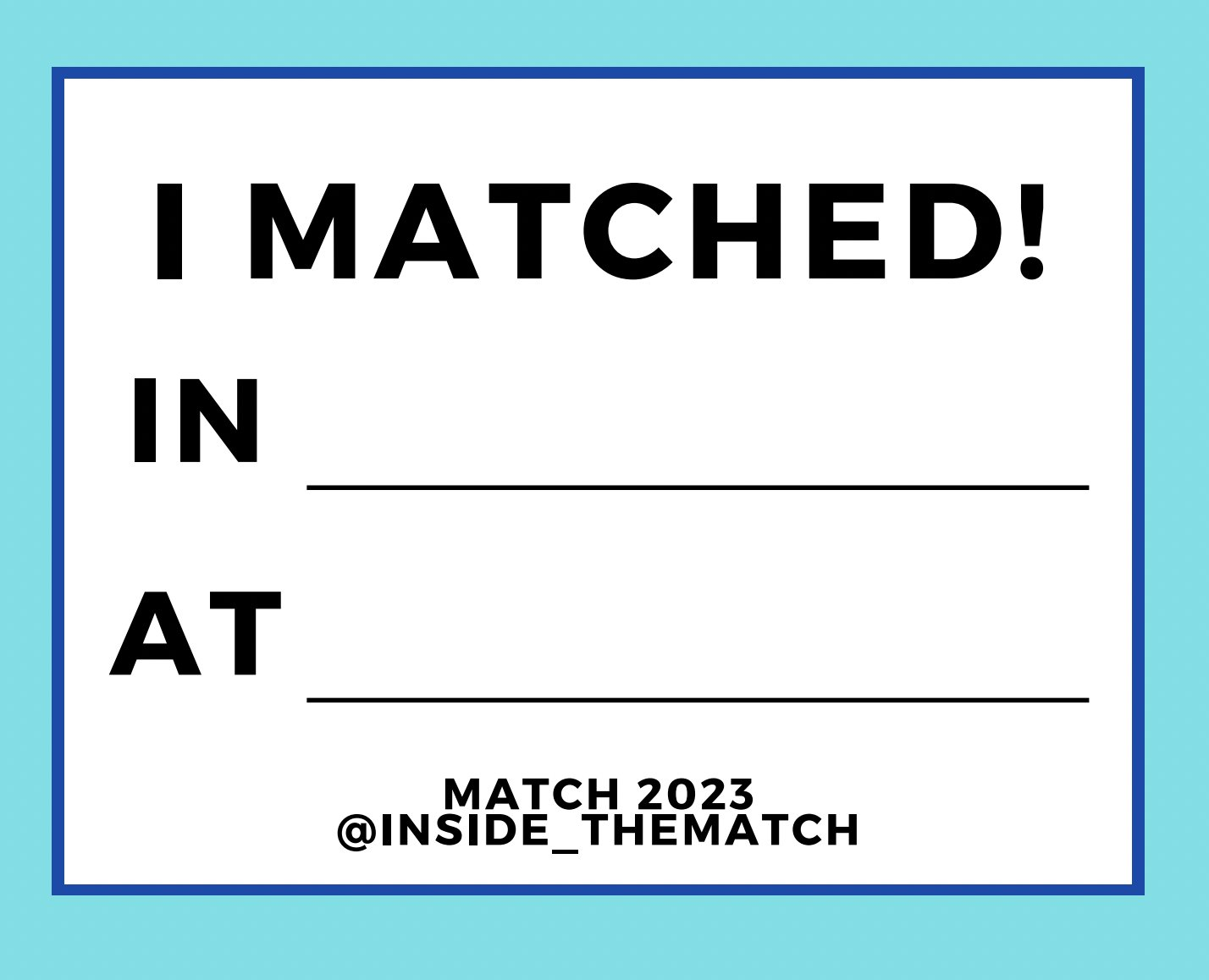 Emergency Medicine
My Best Fit Residency
2026
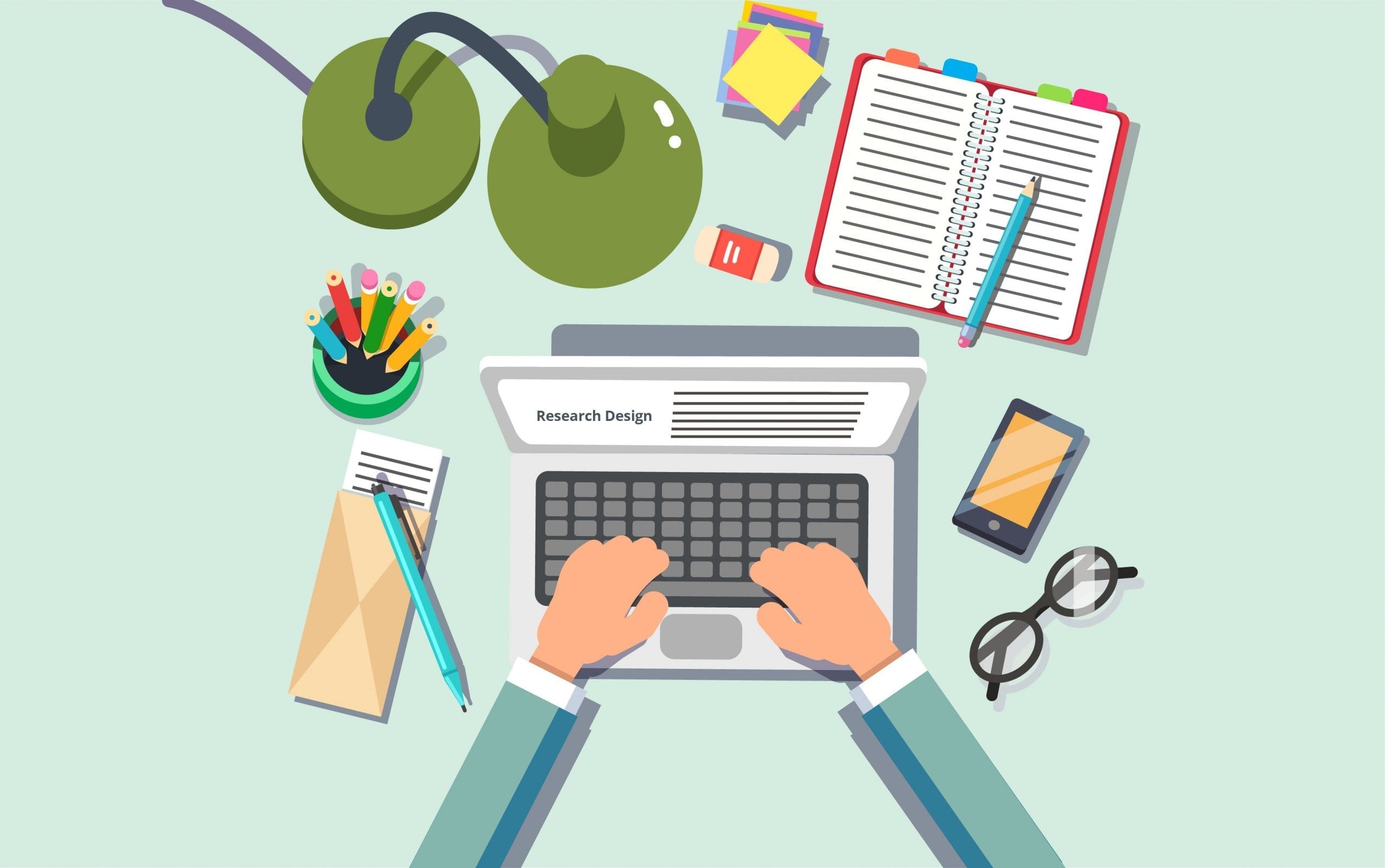 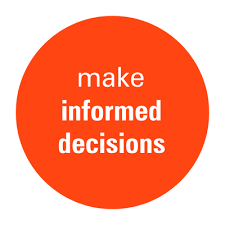 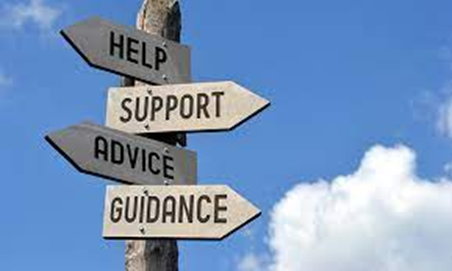 Your Mentoring Team
Alumni Network
Access from your MedScope portfolio – Career Tab 

You have to indicate specialty interest to access the list
At the bottom of the page – you can also register to become part of the Alumni Network
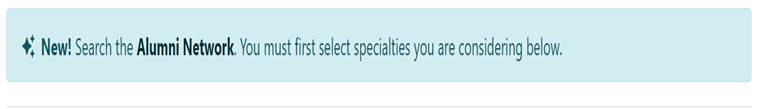 Residency Application Manual https://www.medschool.umaryland.edu/osa/residency-application-manual-/
Specialty Guidelines
CORD (Council of Residency Directors in Emergency Medicine) 2025_2026 Application & Interview Best Practices  
EMRA (Emergency Medicine Residency Association) – Medical Student
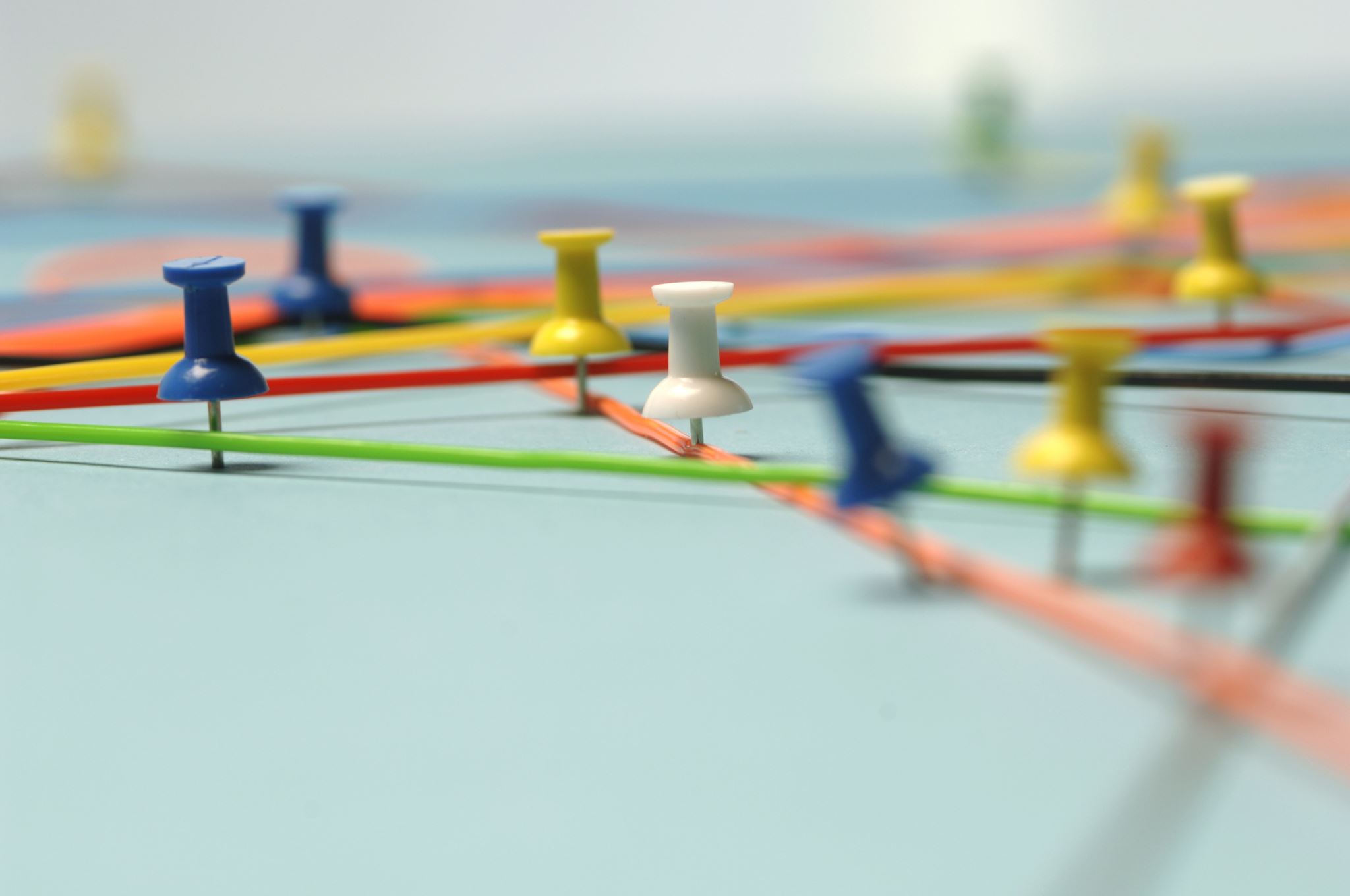 What is New for 2026?
EM will NOT participate in ERAS 
All EM Applications through ResidencyCAS platform
Includes combined IM/EM and EM/Peds 
Timeline will remain the same (very close)  
Match will still occur through NRMP 
Application preview available ResidencyCAS EM Applicant Worksheet  
12 Experiences, 3 Hobbies 
Signals will remain the same (5) 
No geographic preference
2/2 Rank Lists Open
3/4 Rank Lists Due
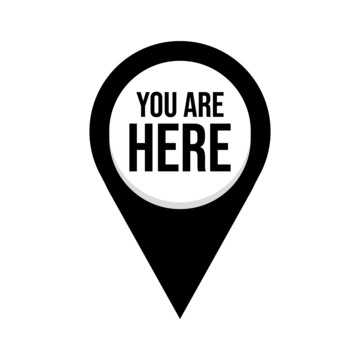 6/4, Application Platform opens
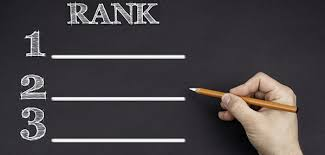 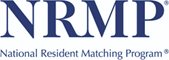 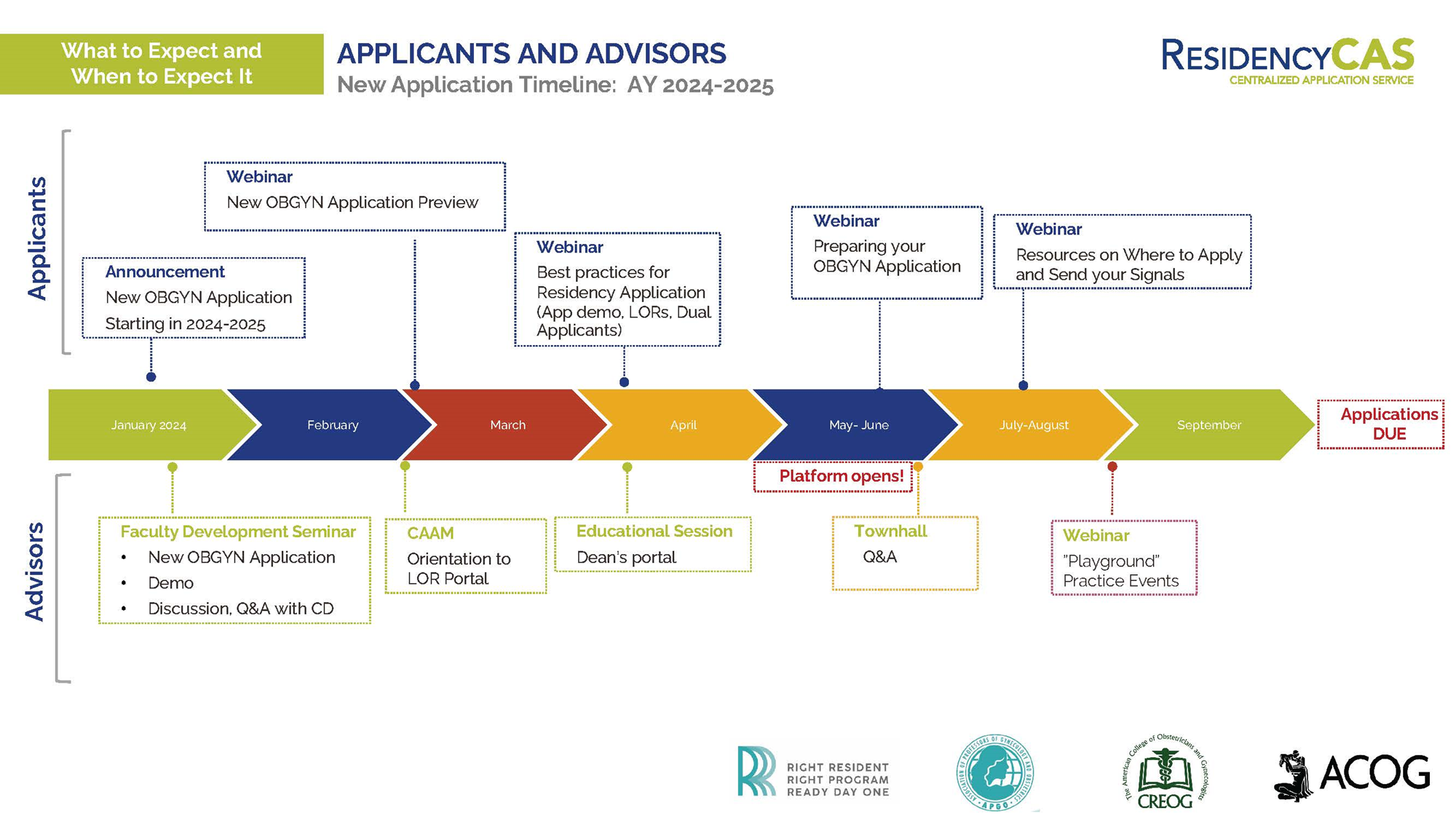 9/25, Applications due
Rolling Interviews
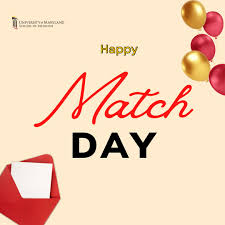 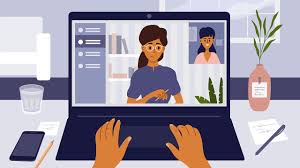 9/4, Can Submit Applications
Virtual Interviews*
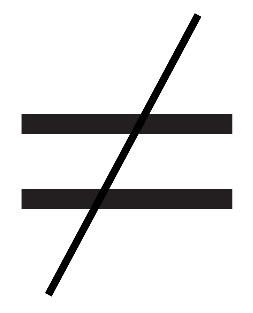 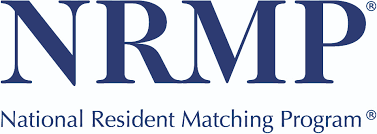 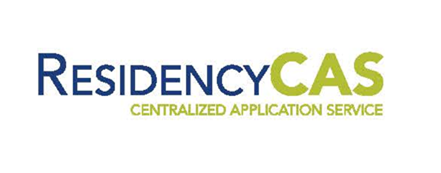 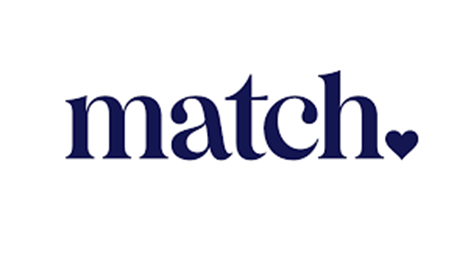 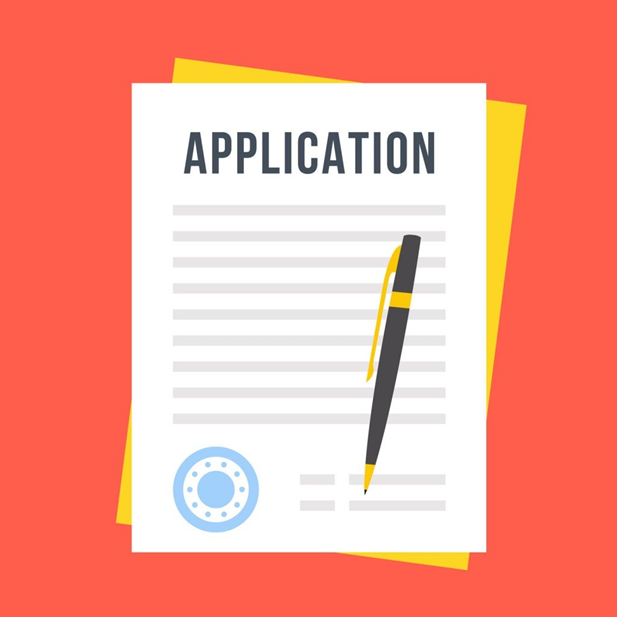 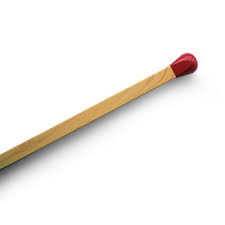 CAS/NRMP TIMELINE
*Note, these dates are subject to change. Current discrepancy between ResidencyCAS and Society Documents
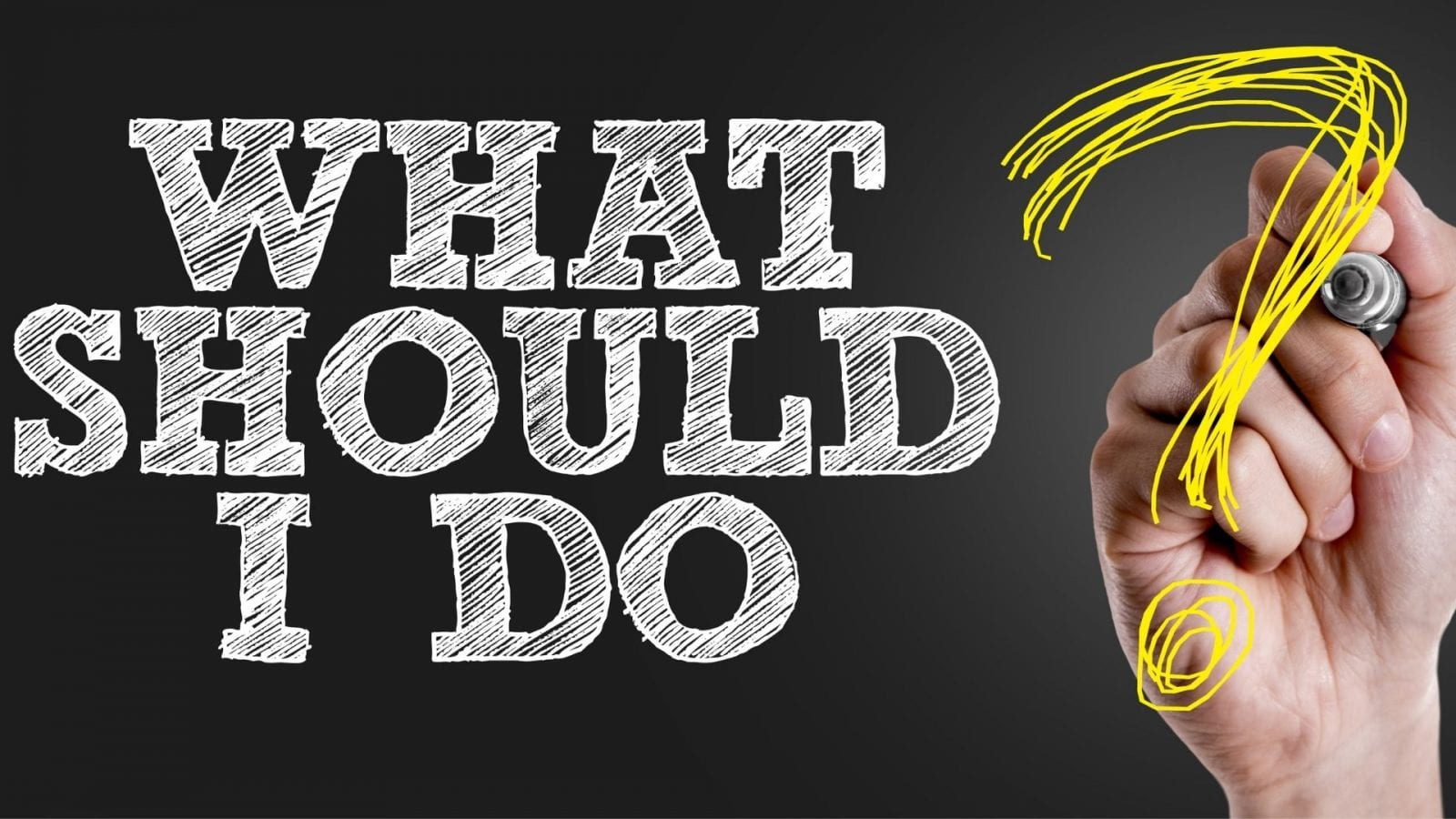 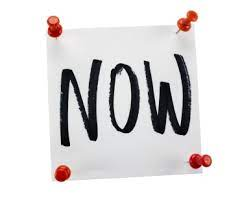 Upcoming workshops …
https://www.medschool.umaryland.edu/osa/residency-application-manual-/osa-advising-workshop-series/
What you can be doing now …
Scheduling Tweaks, Away Rotations, Graduation Requirements
Consider Narrative/Brand 
Preview Application (ResidencyCAS EM Applicant Worksheet)  
Work on your CV  (OSA CV Tips) 
Create a draft of your Personal Statement  (OSA PS Guidelines) 
Meet with Mentors (OSA, Specialty Advisors, Peers)
Create a preliminary list of programs
Complete Advising Survey
What you can be doing now …
Scheduling Tweaks, Away Rotations, Graduation Requirements
Consider Narrative/Brand 
Preview Application (ResidencyCAS EM Applicant Worksheet)  
Work on your CV  (OSA CV Tips) 
Create a draft of your Personal Statement  (OSA PS Guidelines) 
Meet with Mentors (OSA, Specialty Advisors, Peers)
Create a preliminary list of programs 
Complete Advising Survey
Scheduling, Resources
Clinical Scheduling 
Graduation Requirements: Renaissance Curriculum 
MedScope Class of 2026 Page
Clerkship Phase
   Complete all Clerkships by 12/31/2025 (x EM) 
   Complete 2-week Elective 
TWO Sub-Internships 
Sub-Internship #1   
Sub-Internship #2 
5 Electives 
 Elective #1 
 Elective #2
 Elective #3 
 Elective #4 
 Elective #5 
Transition to Residency 
Block 10 	or 	Block 9 (Gen Surg)
Graduation Requirements
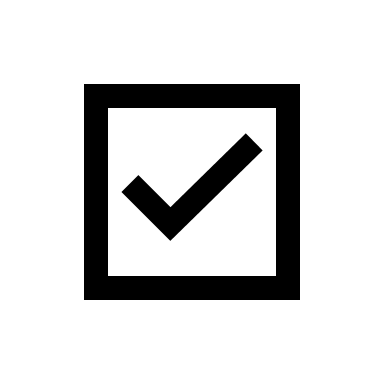 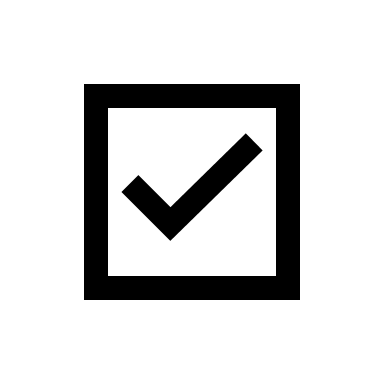 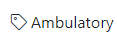 *must be registered as Ambulatory
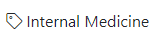 Other Requirements: 

   FRCT Scholarly Project
   OSCE 
   Take USMLE Step 2
   FA Exit Interview
Up to 2 Pre-clerkship

Two must be “in catalog”
A Note on External Rotations (“Aways”)
One (or two) Away Rotations are Required 
YOU MUST ADD THIS COURSE AT SOM!!! 
Required forms are found on the Student Scheduling Page 
Forms should be completed/signed by Departments 
Submitted to Add/Drop 
Where to apply – discuss with faculty advisors 
Prior year away rotations, on MedScope Class page
Notify me if you have yet to secure an away
What you can be doing now …
Scheduling Tweaks, Away Rotations, Graduation Requirements
Consider Narrative/Brand 
Preview Application (ResidencyCAS EM Applicant Worksheet)  
Work on your CV  (OSA CV Tips) 
Create a draft of your Personal Statement  (OSA PS Guidelines) 
Meet with Mentors (OSA, Specialty Advisors, Peers)
Create a preliminary list of programs 
Complete Advising Survey
Your Mentoring Team
What you can be doing now …
Scheduling Tweaks, Away Rotations, Graduation Requirements
Consider Narrative/Brand 
Preview Application (ResidencyCAS EM Applicant Worksheet)  
Work on your CV  (OSA CV Tips) 
Create a draft of your Personal Statement  (OSA PS Guidelines) 
Meet with Mentors (OSA, Specialty Advisors, Peers)
Create a preliminary list of programs More on this later!
Complete Advising Survey
What you can be doing now …
Scheduling Tweaks, Away Rotations, Graduation Requirements
Consider Narrative/Brand 
Preview Application (ResidencyCAS EM Applicant Worksheet)  
Work on your CV  (OSA CV Tips) 
Create a draft of your Personal Statement  (OSA PS Guidelines) 
Meet with Mentors (OSA, Specialty Advisors, Peers)
Create a preliminary list of programs 
Complete Advising Survey - Link
Important Reminders
Confirm name/pronunciation in MedScope as you with for graduation/diploma  
Update your Preferred Pronouns in MedScope for the MSPE (if not indicated will default to he/him, she/her) 
Update your contact information in MedScope 
Consider your brand and ensure social media profiles are professional/clean  
Pay it forward, sign up to be an Alumni Mentor (Career Tab, MedScope)  
Use the MedScope Interview Tracker to ensure optimal advising (More information to come)!  
Meet with Financial Aid (Sophia Cascio/Juanita Sims)
Complete Graduation Questionnaire (online through AAMC) – available Feb 14, 2026
1:1 Sessions with OSA
These are FOR YOU! 
Answer any questions:  scheduling, graduation requirements, application logistics
Individualized application guidance 
Competitiveness for Specialty 
How many programs to apply to 
Which programs to apply to 
Contingency plans 
Discuss your MSPE (Example MSPE)
Competitiveness of Specialty
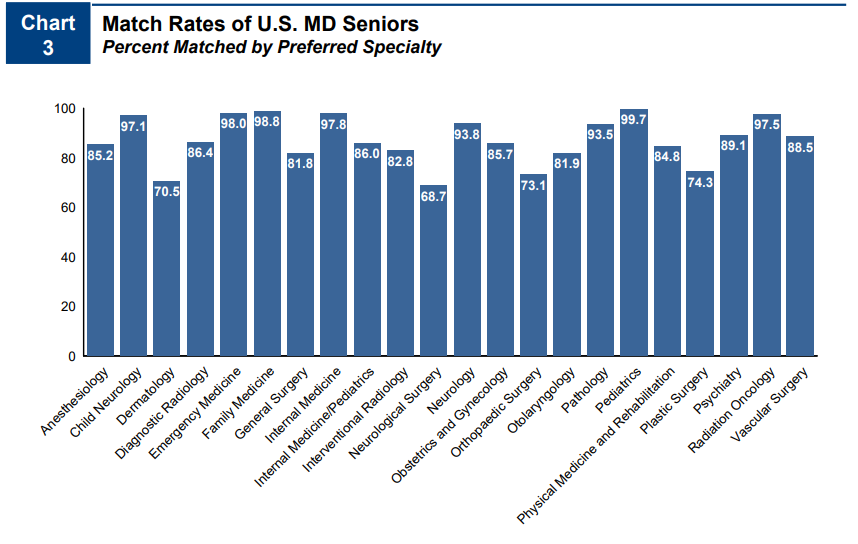 98% % Match Rate 
Many unfilled positions in the match
NRMP Charting Outcomes 2024
UMSOM 
MedScope Data
A Competitive Applicant looks like …
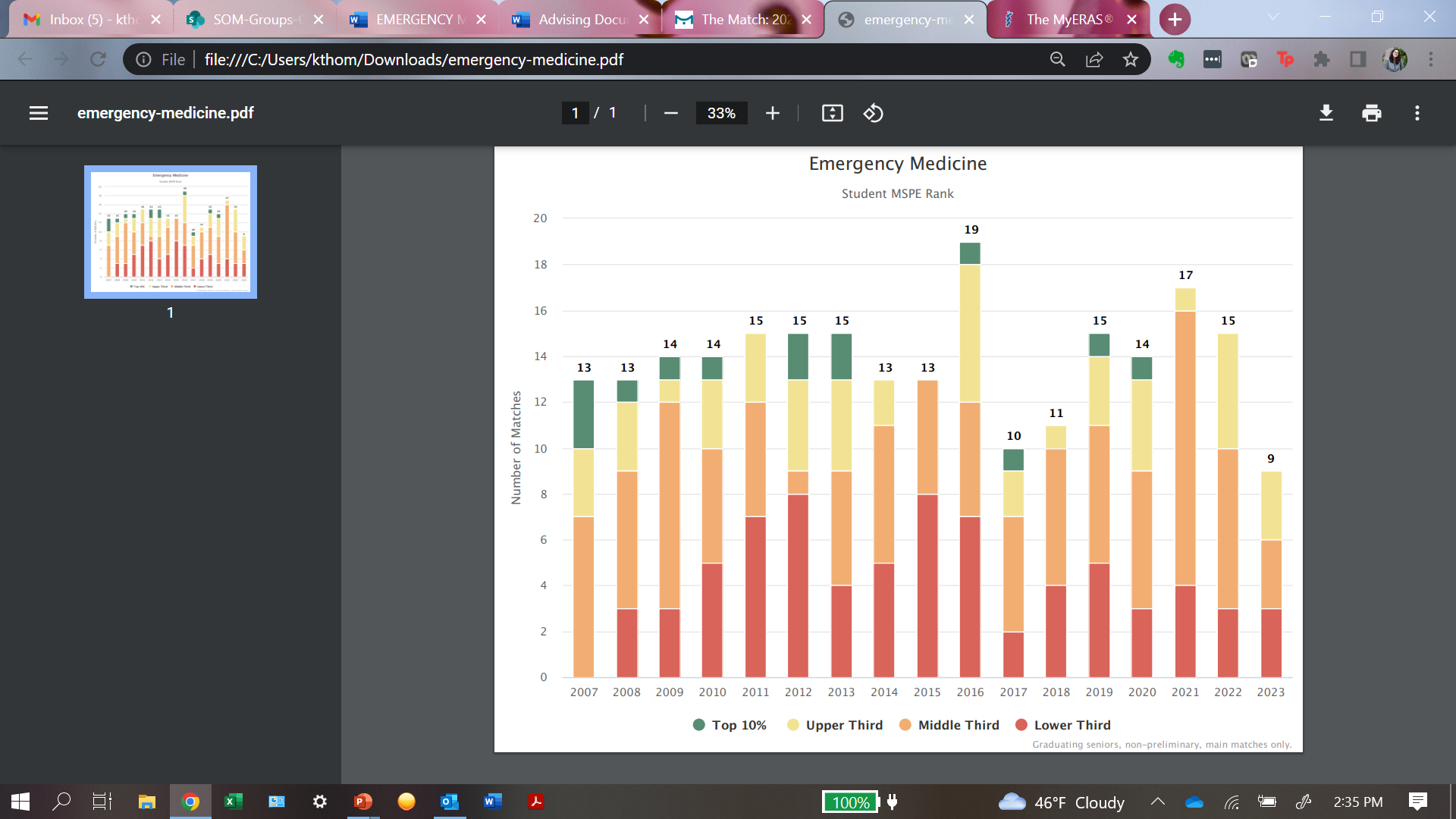 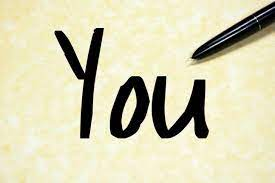 *Note, SOM no longer uses “Thirds” for Class Standing
A Competitive Applicant looks like …
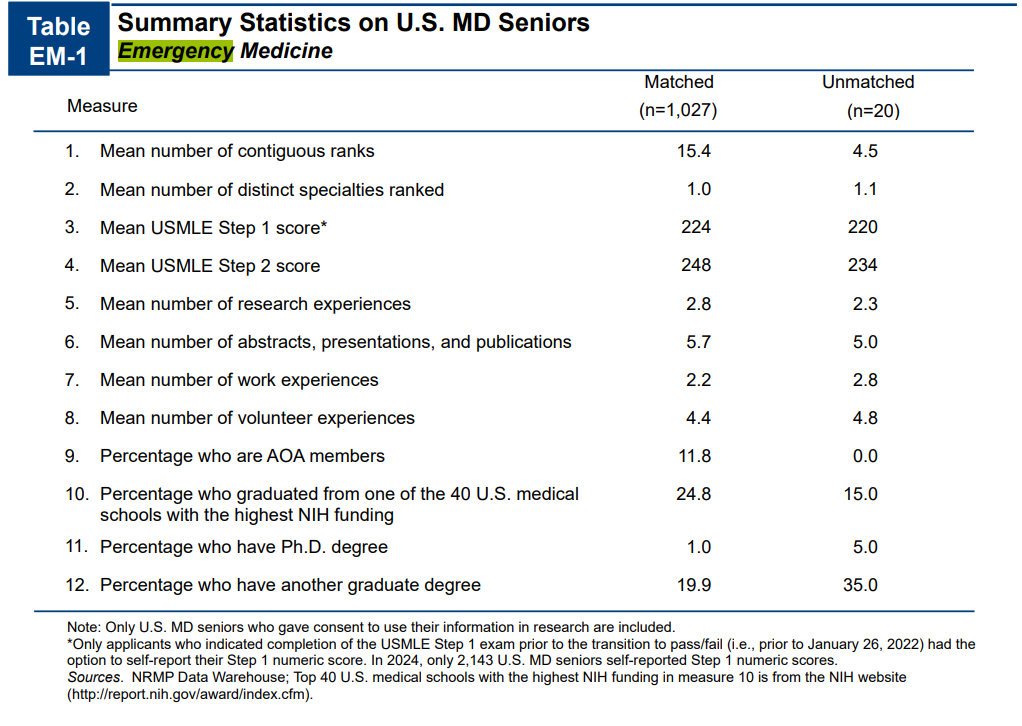 Goal Step 2, 240-250s 
Research is NOT important 
Consider YOUR narrative
NRMP Charting Outcomes 2024
More on goals for Step 2 …
NRMP Charting Outcomes 2024
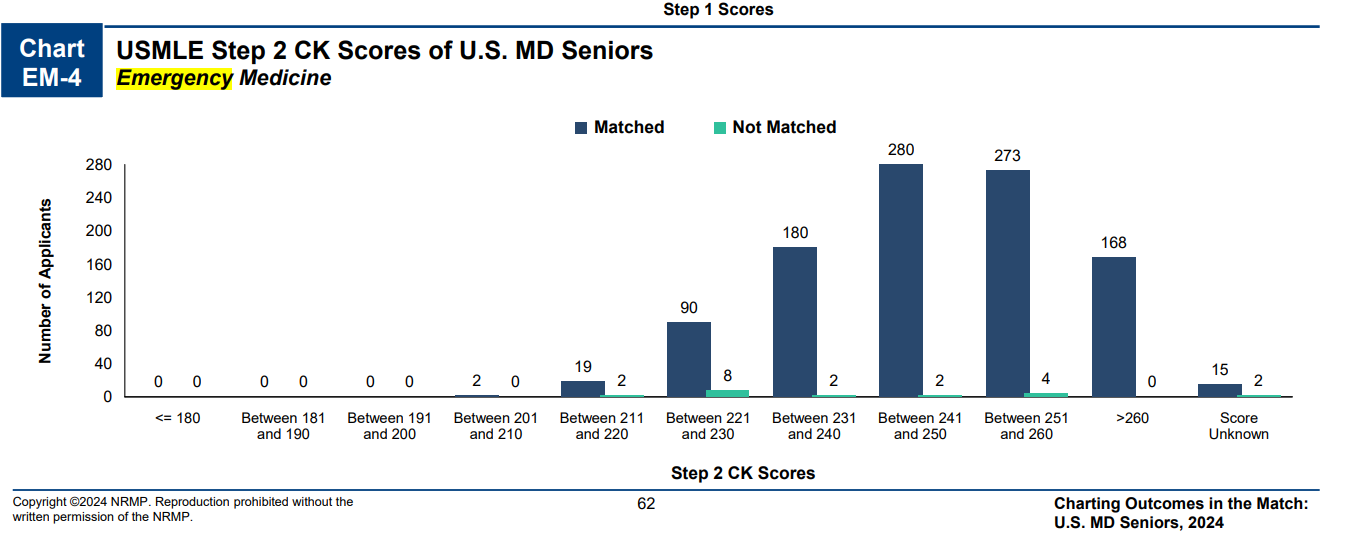 Emergency Med:

Goal – 240-250s 
< 230, Contingency
A Competitive Applicant looks like …
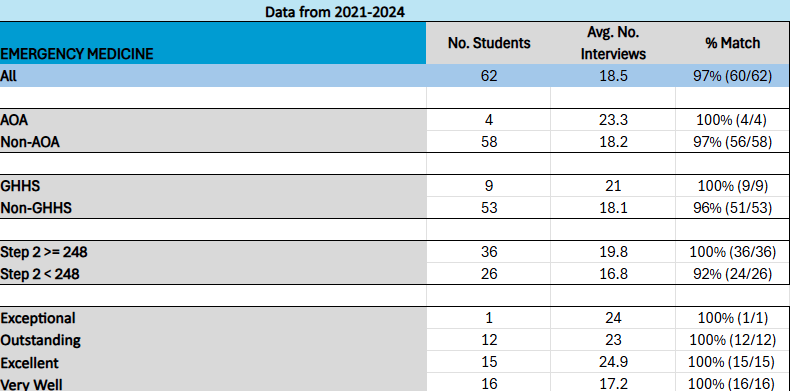 Research is NOT important
AOA, GHHS NOT required  
Consider YOUR narrative
How many programs to apply to…
Students at UMSOM applying to EMERGENCY MEDICINE applied to an average of 49.5 programs in 2024. Note, this includes students from all class ranks and range of step scores.
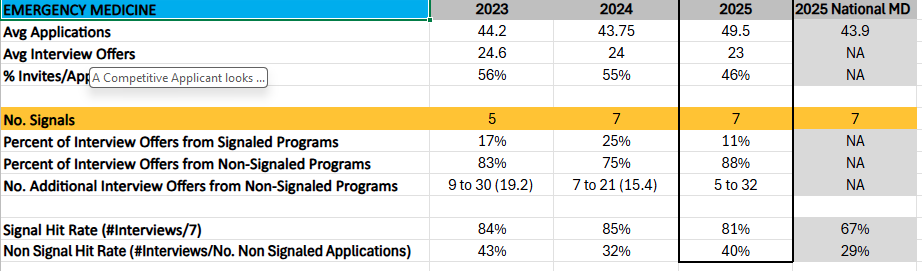 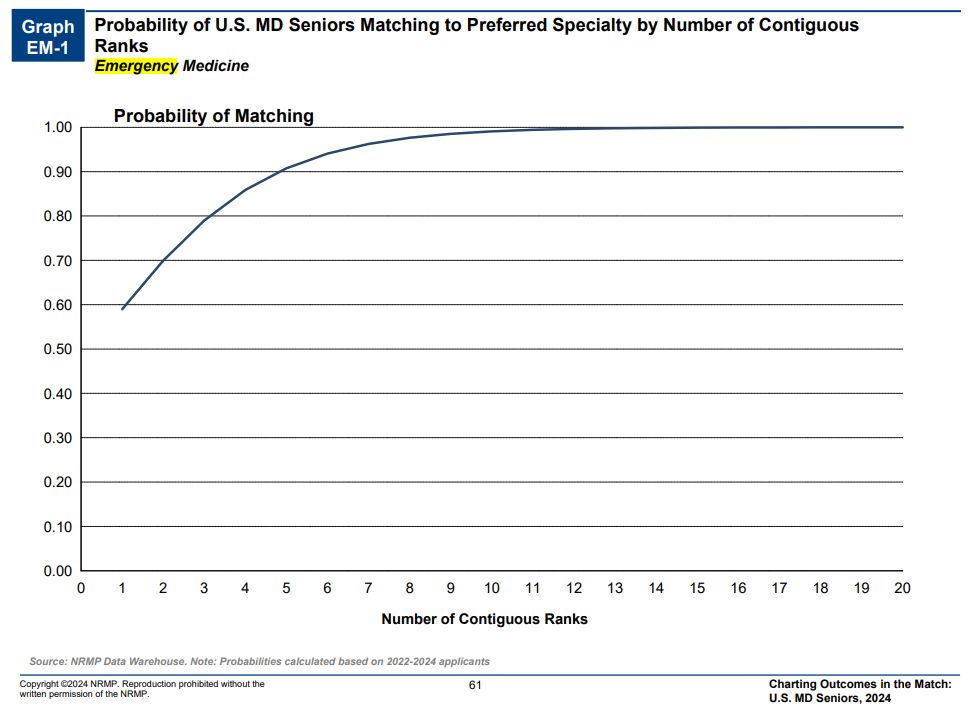 NRMP Charting Outcomes 2024
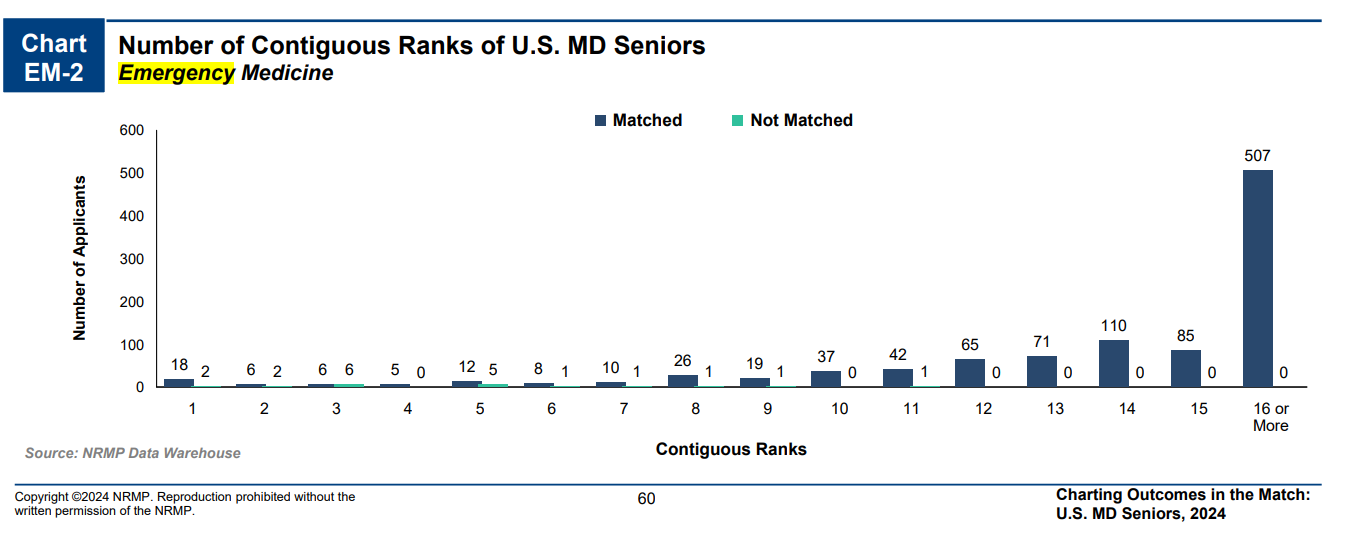 How many programs to apply to…
How many programs to apply to … Take Aways
You only need 12-14 programs to match (probably much less)
Everyone applied to MORE programs than they needed 
Use signaling on reach programs or challenging geographical areas
Which Programs to apply to …
FREIDA is a good tool to help you look at accredited programs by specialty in different regions around the country. https://freida.ama-assn.org/Freida/#/; EMRA Match has specialty Specific Database 
  
AAMC Residency Explorer is a useful tool in assessing your competitiveness at particular programs: https://www.residencyexplorer.org/Account/Login 
 
MedScope Data *We will review together – this data allows you to see where you stand as a student at UMSOM Where do our students match? 

Departmental Advisors (as well as faculty advisors, and senior students) are another key source of program information
Signaling
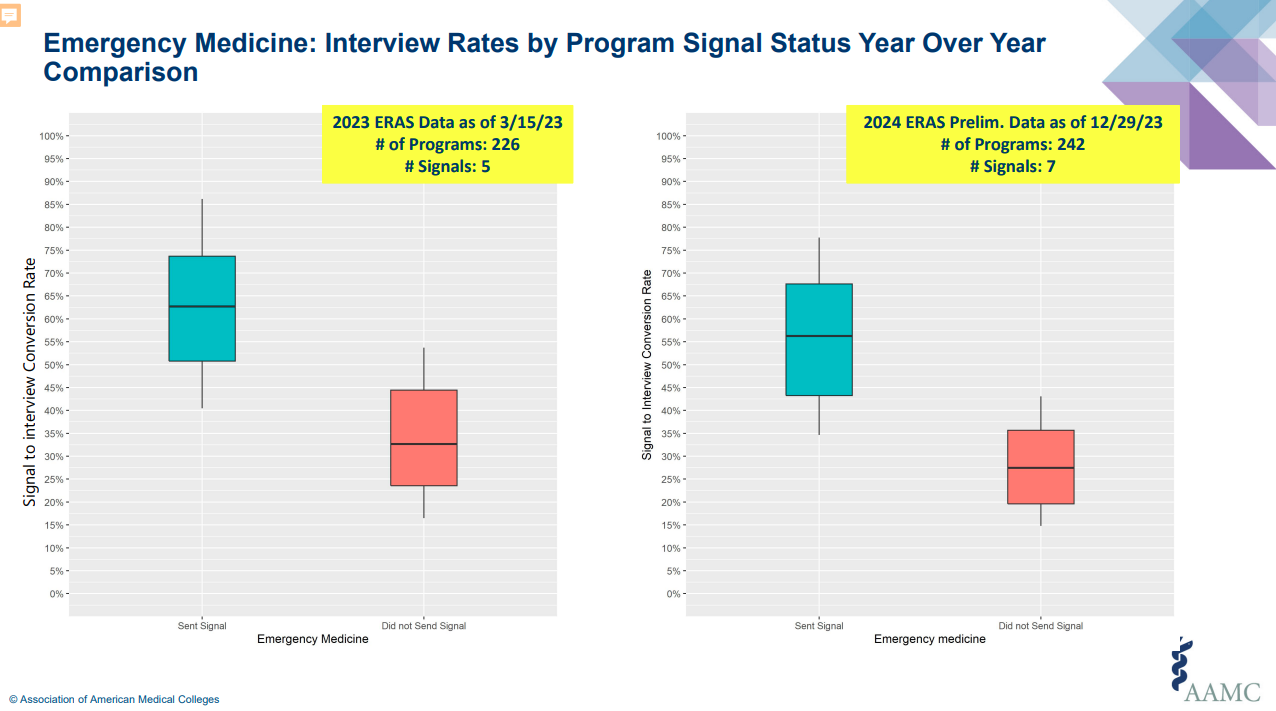 Number of Signals Vary per Specialty
Applying to Residencies with ERAS® | Students & Residents (aamc.org)
EMERGENCY MED:  5  
*Do not signal home/away
Should I apply through ERAS?
Probably 
This is a huge pain, so why ? … 
Any student who is dual applying, will require an ERAS application 
If there is ANY chance you may consider SOAP in the event you did not match, you likely want to do a skeleton ERAS application so that your letters and other materials are uploaded 
You can do this without applying to programs – so without incurring significant cost
Letters of Reference:  3-4 Total Letters
1. HOME SLOE 
2. AWAY SLOE 
3. Other (Preferably EM Faculty) 

Chair Letter is NOT required 

EM/IM - 4 letters: 2 SLOEs, IM Chair/IM Sub IEM/peds – 4 Letters:  2 SLOEs, 2 Peds
Contingency Planning
All students need some contingency 
Apply to the right #/mix of programs
Rank ALL programs you interview at 
Be PROACTIVE – communicate with OSA
Update the MedScope tracker 
Geographical constraints – Dual Application
Interviews
Rolling Interview Release 
All Interviews will be VIRTUAL (Society Recommendation) 
Interview Resources – RAM
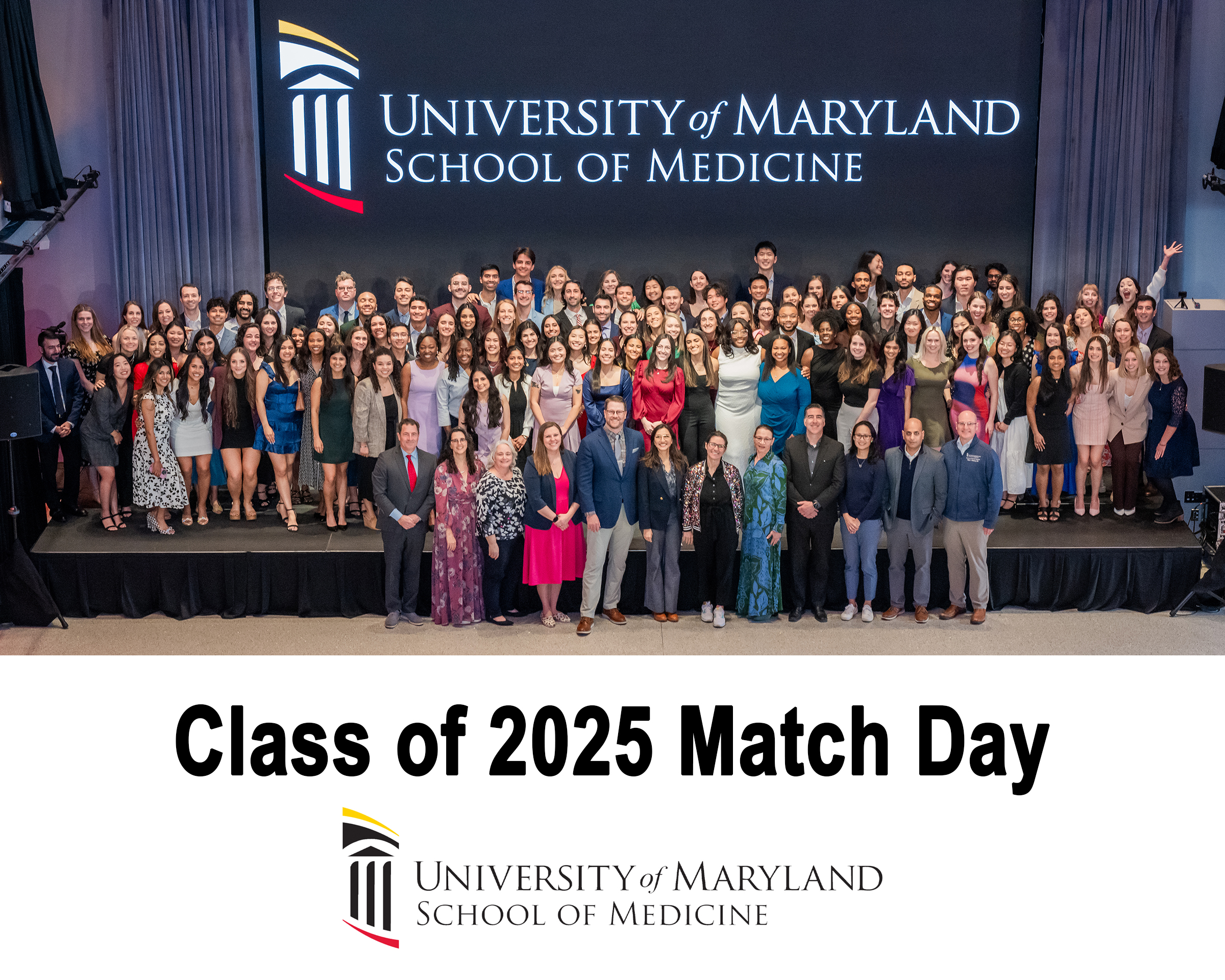